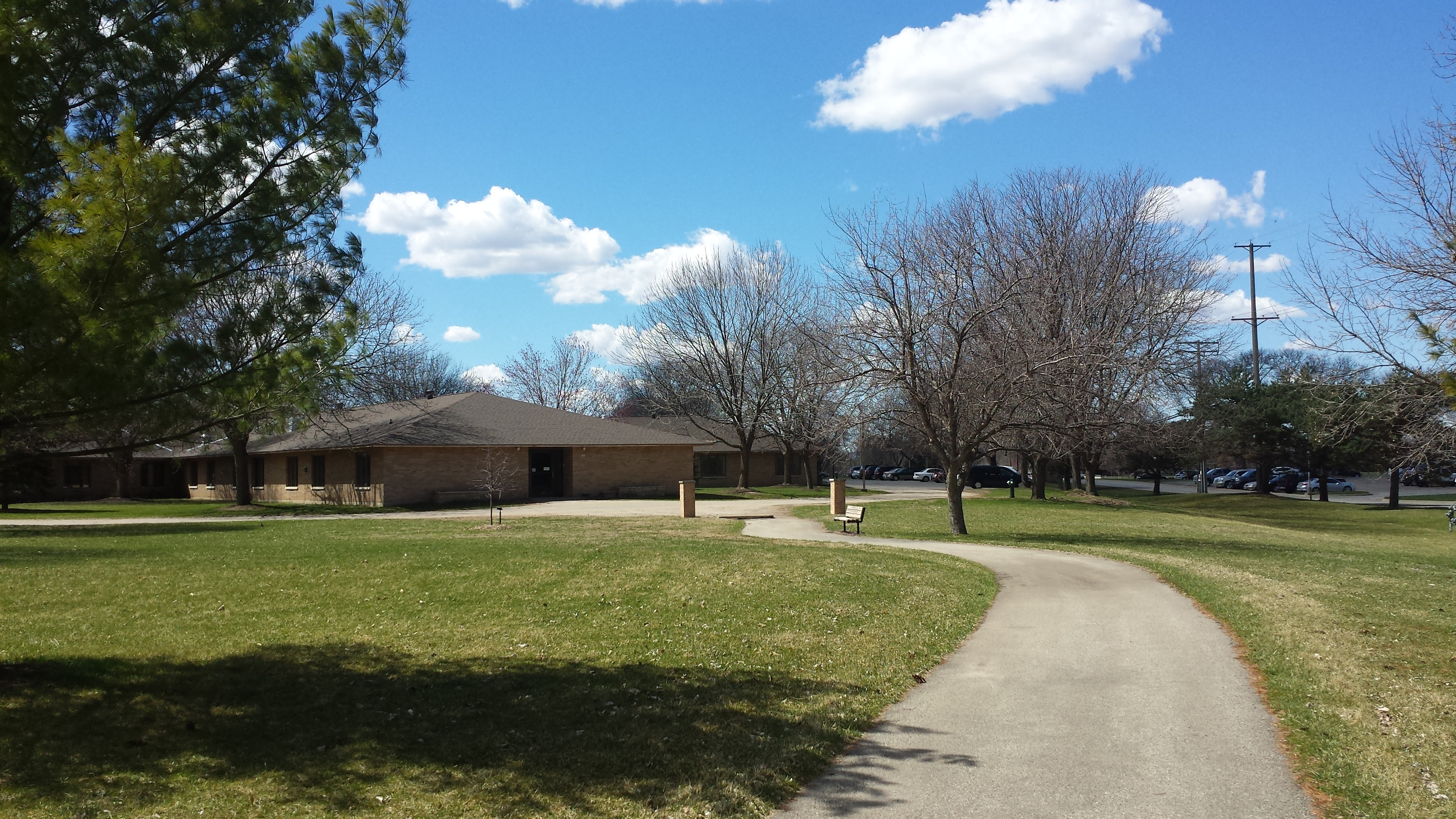 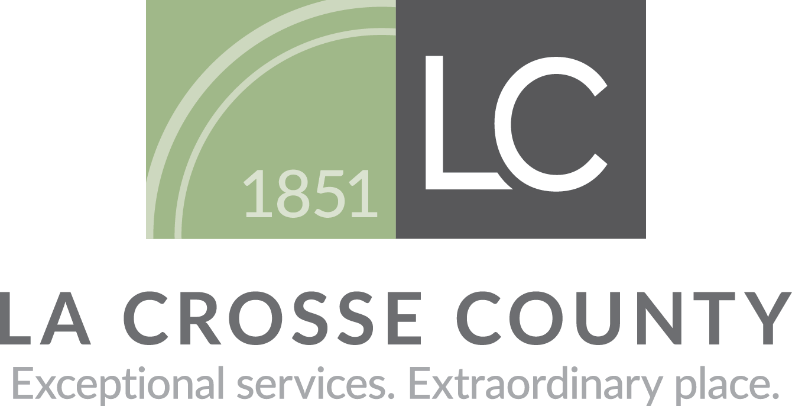 TOWN HALL
STAFF
February 2025
AGENDA

 
Meet our New ALS
Hillview Project update-
Website info
Next Meeting
[Speaker Notes: Thank you to those who were able to join live 
RECORD


Introductions]
INTRODUCTION to our plan
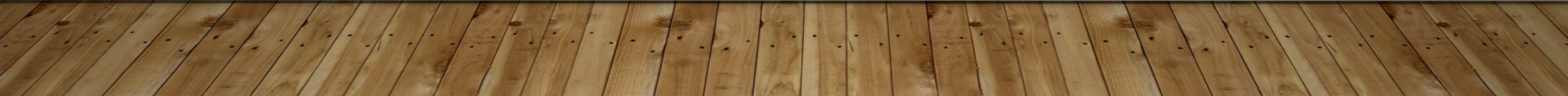 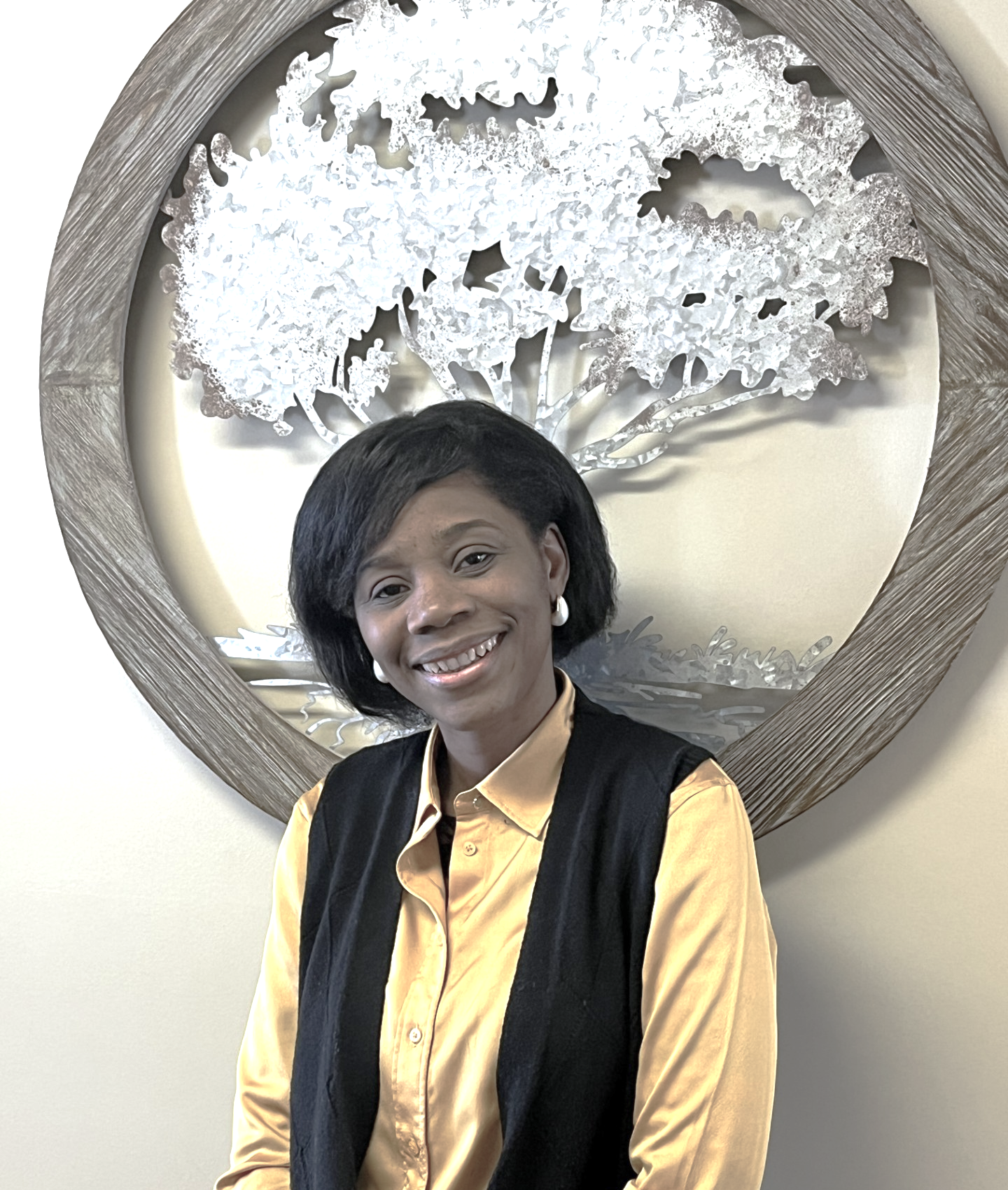 ASSISTED Living Supervisor
Please Welcome Joyce Ngwe, 


Joyce oversees:

The Evergreens
Hillview Terrace
Carroll Heights
Hillview Project update
The transitioning of moving those on 100 hall back to their home on 900 has been delayed at least until first part of April. 

The Oaks; One resident has been accepted to an Adult Family Home on the LV Campus. 
We continue to look for placement for the one remaining resident
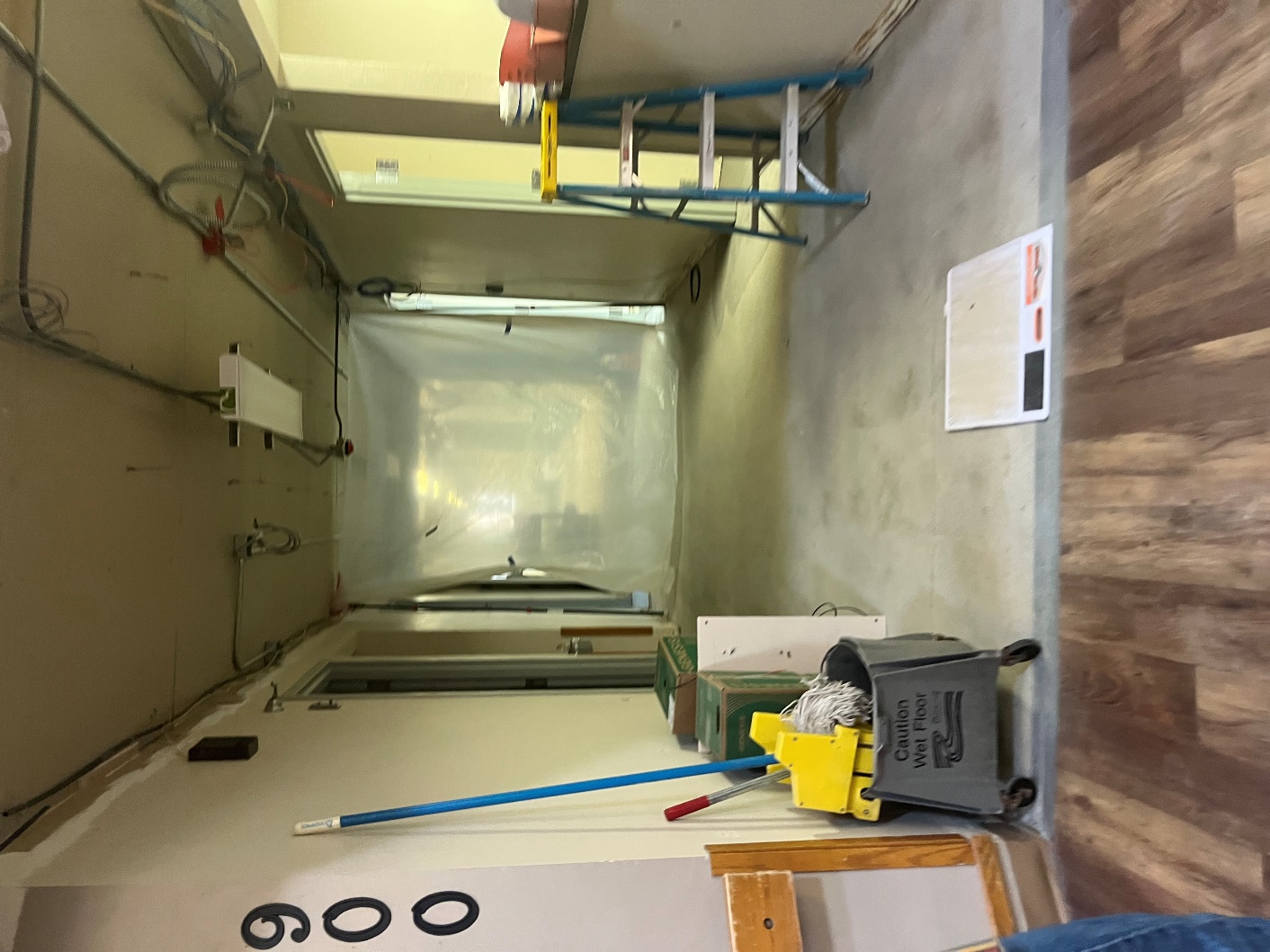 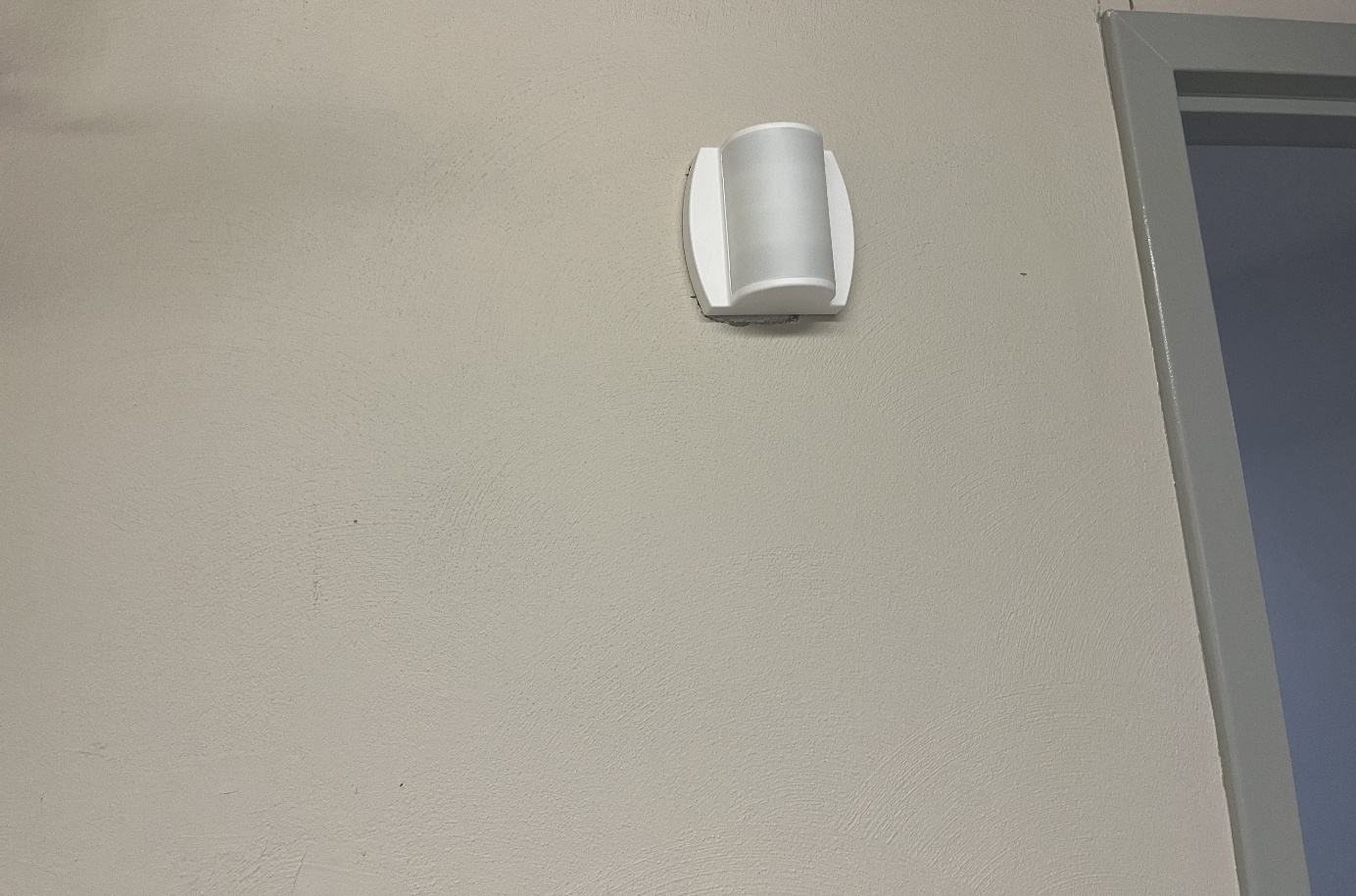 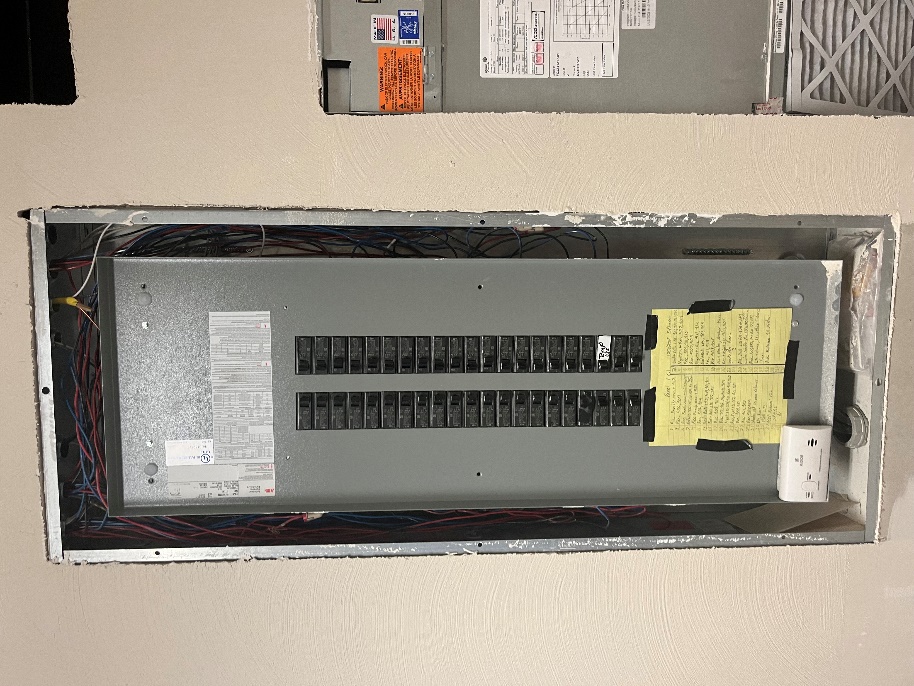 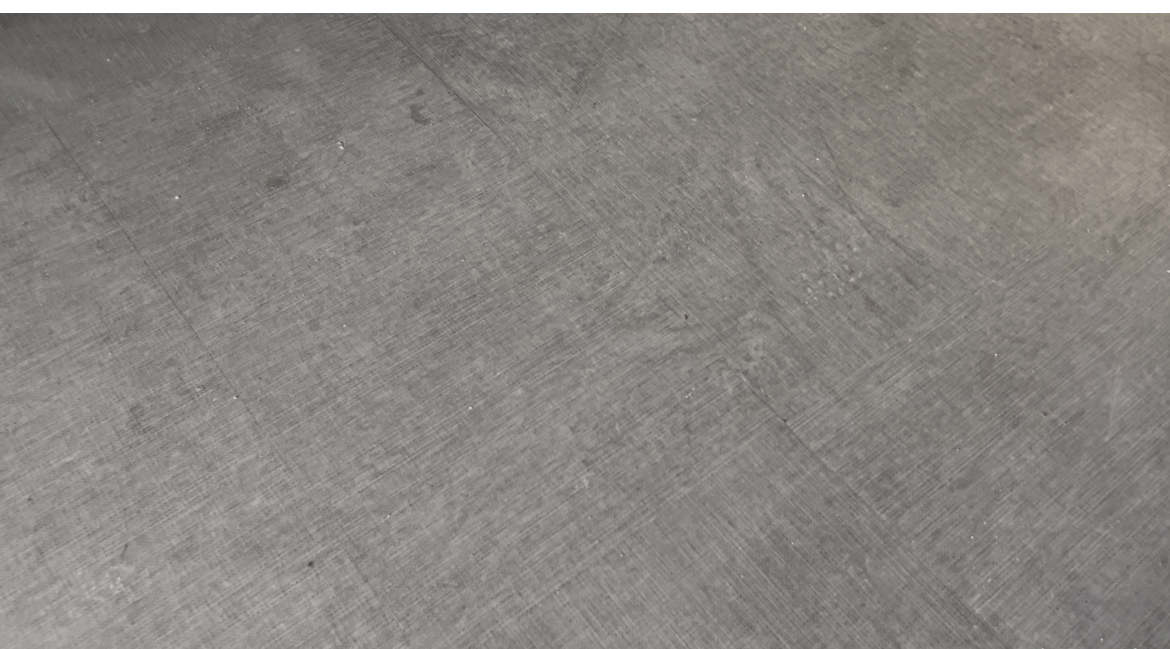 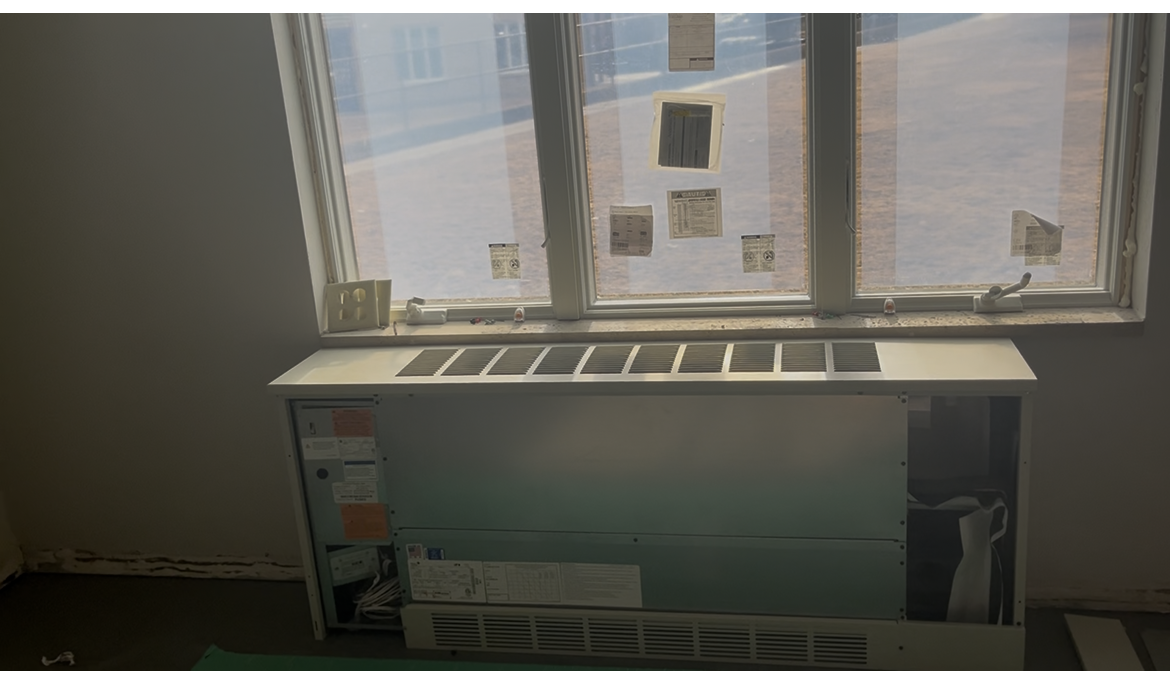 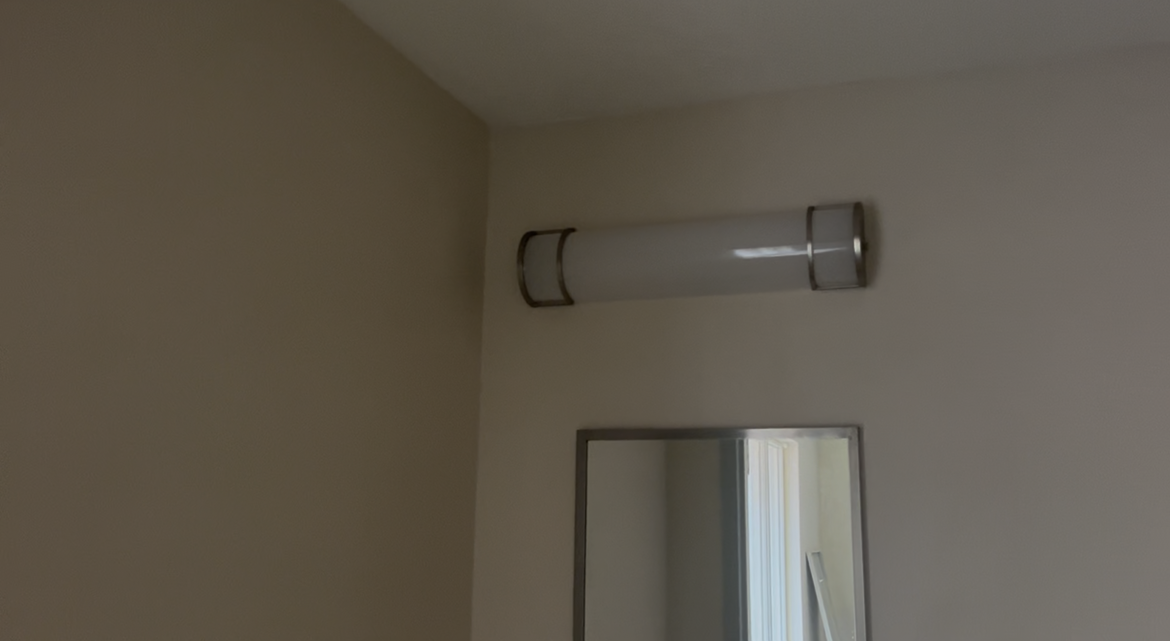 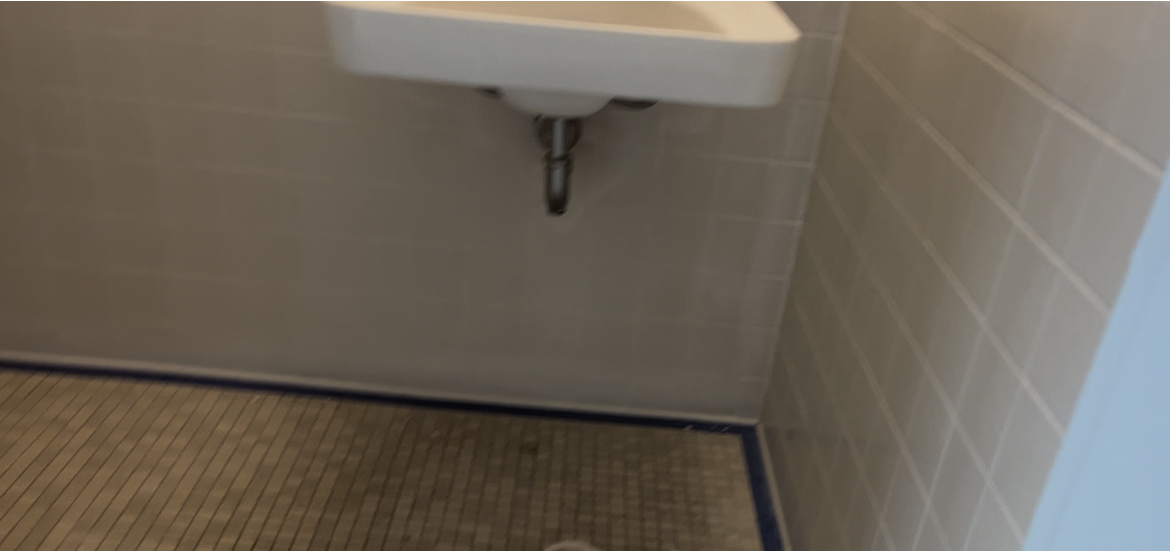 Med Room on 900.MOV
https://lacrossecountyorg-my.sharepoint.com/:v:/r/personal/kkramer_lacrossecounty_org/Documents/Desktop/project%20photos/900%20hall/Resident%20room.MOV?csf=1&web=1&e=Ih0DXr
HILLVIEW WEBSITE
Hillview  
www.Lacrossecounty.org/hillview
View these presentations 
View Family Newsletter
[Speaker Notes: A county wide training that was completed by all dept heads and supervisors downtown.  All other staff, the training will be brought to you.  We have 2 champions 1.  Kim Haskey and 2. Carrie Mahlum who will organize and lead the completion of these trainings by all staff.]